Welcome to 14th Annual Nitrogen Use Efficiency meetingAugust 8-10, 2016University of Idaho
Olga Walsh, Cropping Systems Agronomist & Extension 		Specialist, UI Parma R&E Center
Jordan Mc-Clintick-Chess (on left) Agricultural Technician
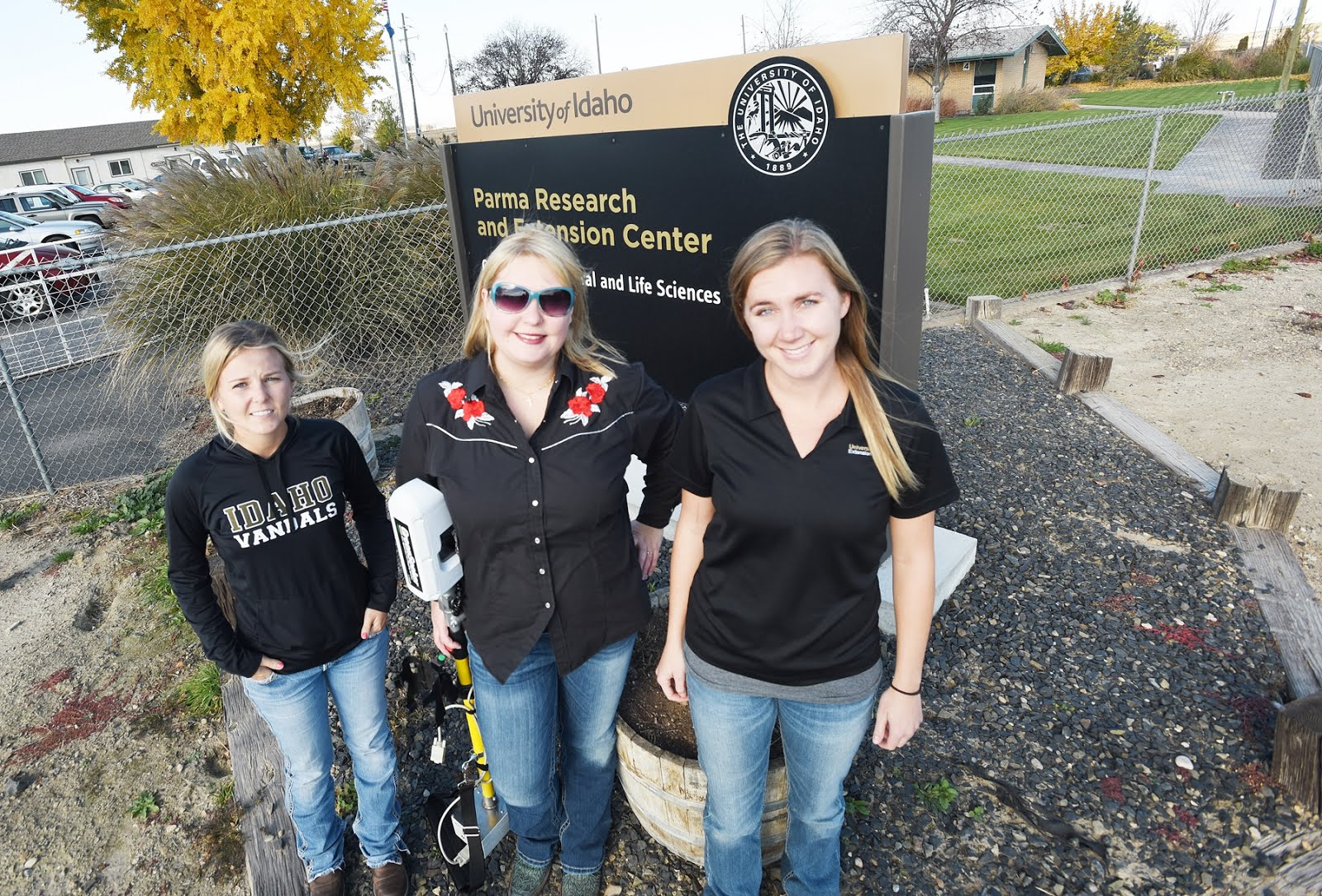 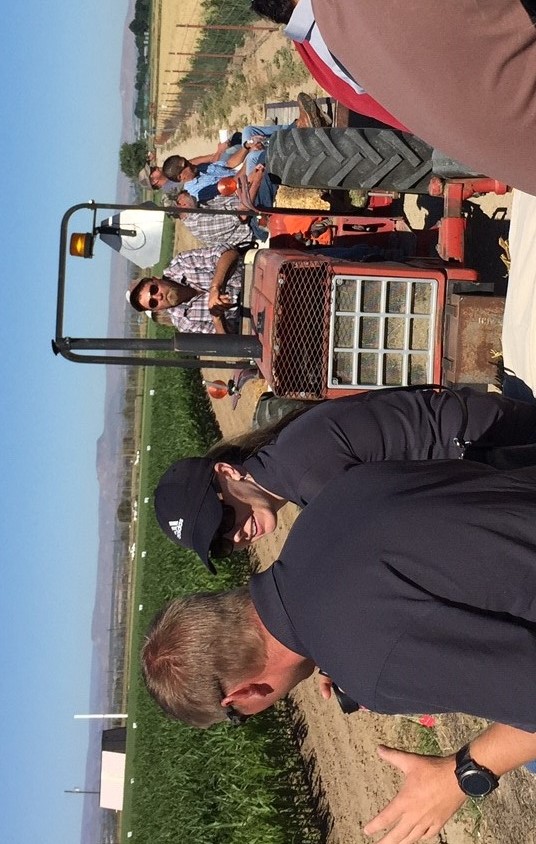 Steven Blanscet, Research Technician
2016 meeting
60 registered attendees from
3 countries
12 US states 
21 institutions
Almost 30 posters – most are student competition
My cell: (208) 590-69-39
Day 1 – August 9, 2016
Start at 8:30 with coffee/poster set-up
 8:50 – 10:30 – 4 oral presentations
 Break
 10:45 – 12:15 – 3 oral presentations
 Lunch
 2:15 – Load bus, travel to Parma for field tour
 3:10 – 5:20 – Field tour
 5:30 – 7:30 – Dinner at Parma Ridge winery
 7:30 – 8:15 – Load bus/Back to hotel
Day 2 – August 10, 2016
Start at 8:45 with coffee/poster viewing
 9:15 – 10:30 – 3 oral presentations
 Break
 10:45 – 11:45 – 2 oral presentations
 11:45 – 12:00 – Discuss NUE 2017
 12:00 – 12:15 – Dr. Marvin Stone Memorial poster competition for graduate students
 Lunch to-go
1:00 - Adjourn
Poster set-up
Displayed on the wall

Use blue painters tape (provided at reception)

Poster competition – 3 volunteer judges needed

Poster judging – Wednesday, 10:30 – 10:45

1st place = $500; 2nd = $300; 3rd = $200
UI Parma field tour
UI FARM
Jim Barbour, Superintendent
Overview of Ag Research at UI Parma
Specialty crops: Mint and Hops
 Jacob Blauer, Simplot - Phenotyping, potatoes
Olga Walsh
Nitrogen & Water study
 UAV study
Robert Blair/Robert Schoepflin – UAV demo
UI ORCHARD
Mike Kiester – Fruit research
Duke Bulanon – UAV/software demo
Area: 83,574 sq mi, 14th in the US
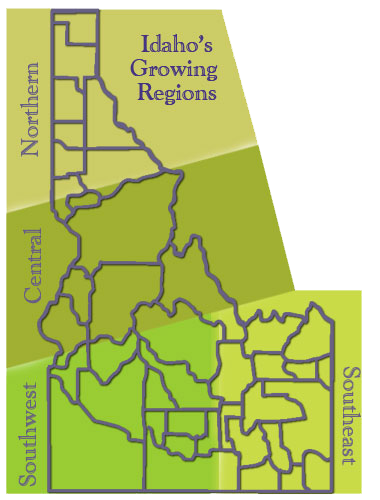 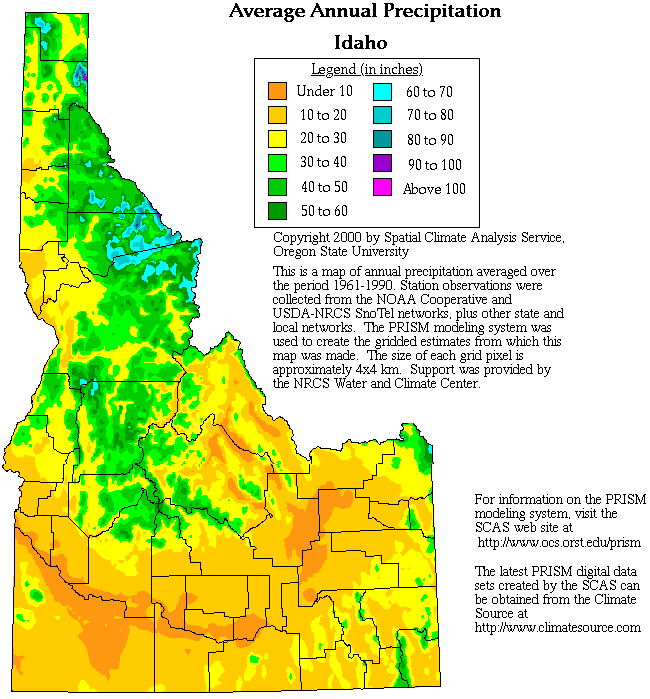 From under 10 in to over 60 in/year
4 ID growing regions
Northern/Central ID: mountains, forests, grasslands, extensive grain fields.  Slightly to very acid, sandy to heavy clay soils.
South East ID: high plains and desert to the west, leading to foothills and high mountains to the east. Desert and lowland soils are often alkaline. Mountain soils are generally acidic. Soils range from sand to heavy clay, mostly - light-textured soils.
N and SE ID: cold hardy, early ripening fruit and cool season vegetable varieties; cereal production.
4 ID growing regions
South West ID: around Boise and Payette is ideal for growing many fruit and vegetable crops. The winter climate is relatively mild and the growing season long and warm, with frost-free periods of 120 to more than 150 days common. 

More crop variation, potatoes, sugarbeets, beans, specialty crops, seed production
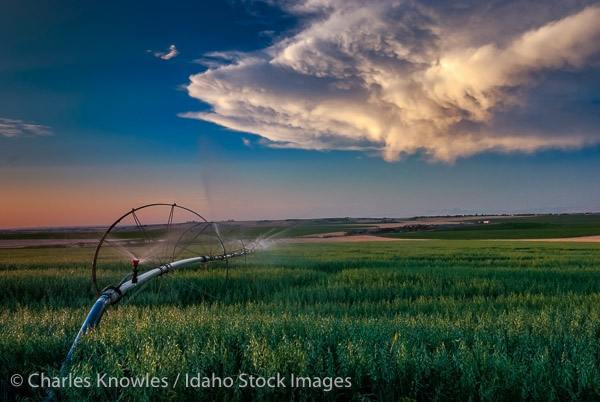 ID Cropping systems overview
Idaho has one of the nation's most diverse agricultural economies

Potatoes and wheat are known world wide

2015 cash receipts from ID agriculture broke all previous records at $7.9 billion, 9% decrease from 2014 (<<<wheat, barley, milk)

ID = 3rd largest Ag. state in the west, after CA and WA

As measured by sales – Agriculture is #1 business in ID = $24 billion in sales (directly and indirectly) = 20% of total economic input

ID Agriculture >120,000 jobs ~15% of ID employment
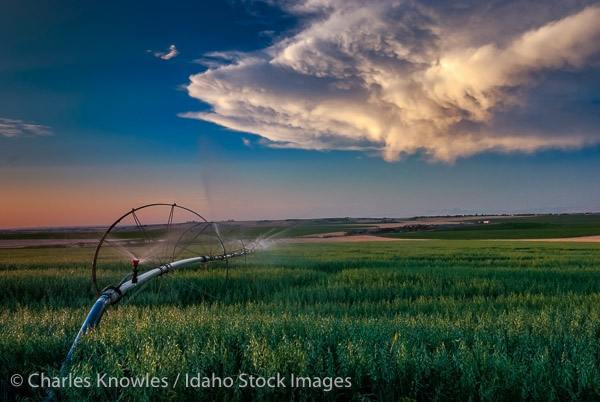 ID Cropping systems overview
Idaho crop production – Nationwide placement
Potatoes, #1
Barley, #2
Sugar beets, #2
Alfalfa, #4
Lentils, #4
Wheat, #5
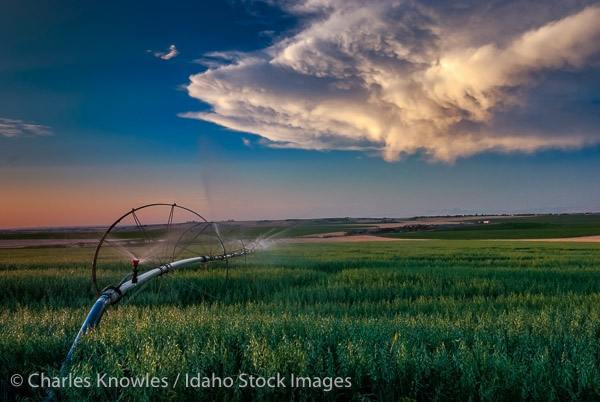 Idaho cash receipts – 2015 crops
Potatoes - $871 million - Idaho’s highest-value crop
Wheat - $506 million
Hay - $485 million
Sugarbeets - $300 million
Barley - $286 million
Dry Beans - $71 million

Idaho’s net farm income is second-largest of the western states, after California
ID Cropping systems overview
Potatoes – “warm days and cool nights, ample mountain-fed irrigation and rich volcanic soil, give Idaho Potatoes their unique texture, taste and dependable performance” (www.idahopotato.com, 2014)
>400,000 acres are planted annually
~ 34% of the nation's fall harvested acreage
 French fries market ~ 60%


Small grain (wheat and barley, some oats) grown in diverse production systems ranging from fully irrigated to low rainfall wheat-fallow
Wheat: soft white winter (SWW) and spring (SWS), hard red winter (HRW) and spring (HRS), and hard white winter (HWW) and spring (HWW), club (CW)  and durum (DW), some feed wheat
Barley is grown for malt,  animal feed, and human food
Valuable for the receipts to farms
Excellent rotation crops for other crops
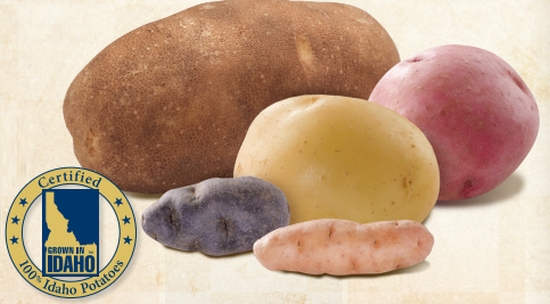 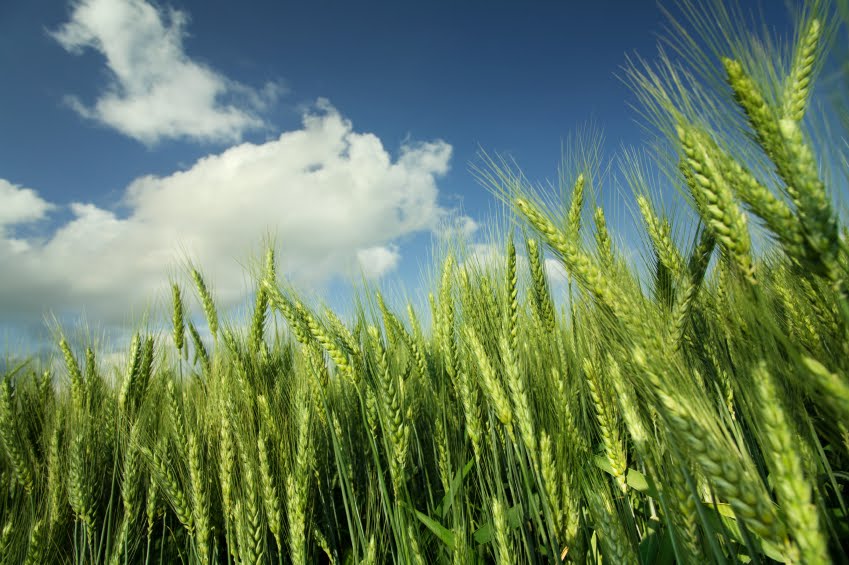 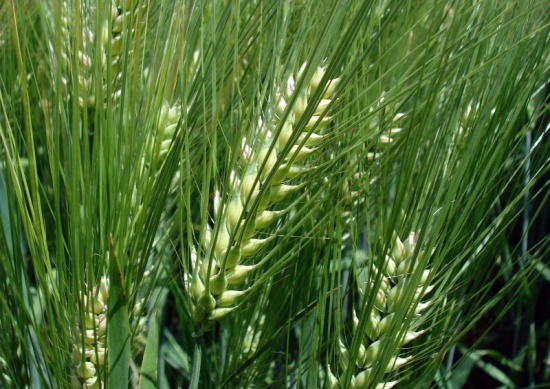 www.idahowheatcommission, 2010; www.matara.cz, 2014
ID Cropping systems overview
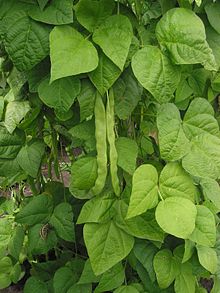 Dry beans
 Long growing season, rich volcanic soil, clear mountain water and a vigorous quality control program = highest quality, disease-free beans for food and seed
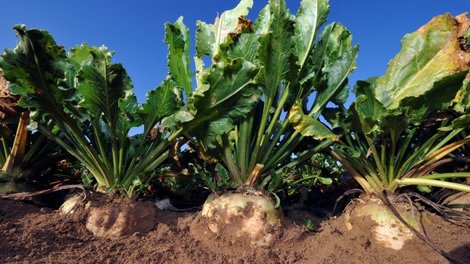 Sugar beets
 Industry employ about 4,000, plus 1,500 in processing
 Amalgamated plants in Nampa, Paul and Twin Falls
 Processed into white, refined sugar, molasses, beet pulp, beet pellets and a animal feed
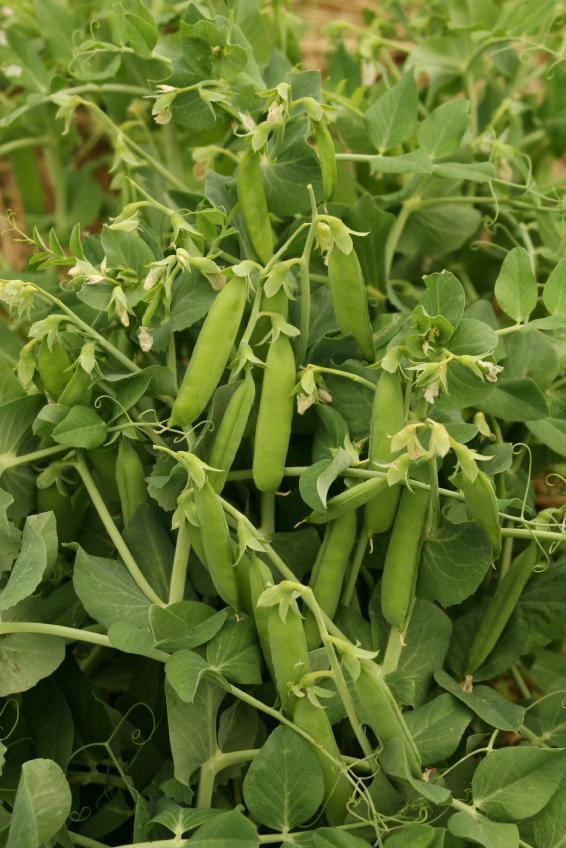 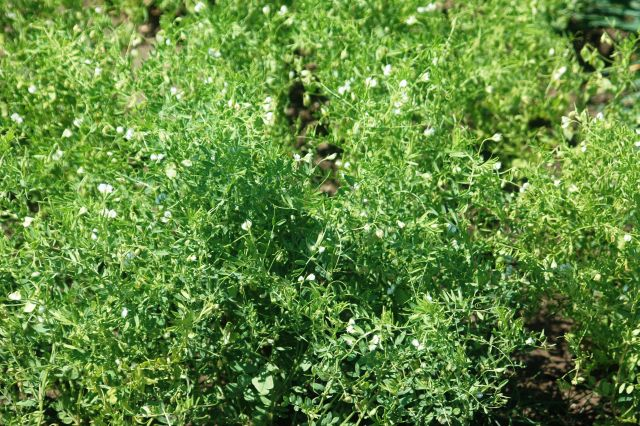 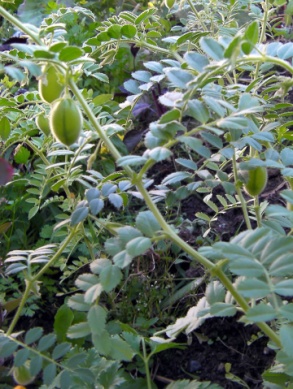 Peas, lentils and chickpeas
 Cool season food legumes, important for dryland
 Northern ID – one of two principal growing regions in US (Northern Plains and the Palouse)
Onions: almost 20,000 acres in Idaho/Oregon border = 1,415,500,000 pounds harvested annually
 Mint: ~13,000 acres, ID is 3rd producer in the U.S; multiple uses – candy, toothpaste, gum, oil
 Grape and wine – one of the fastest growing in the U.S. Account for 1,000 acres, 10-12 wineries, ~ 165,000 cases of wine annually (2002) Important for agricultural tourism.
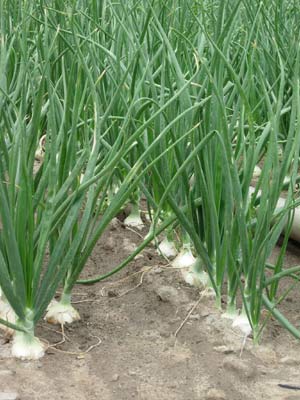 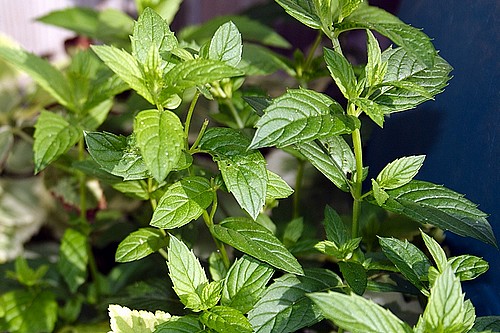 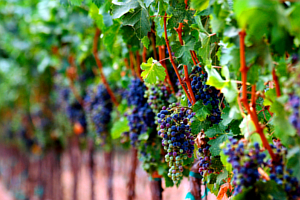